Les articles
L’article défini
L’article indéfini
L’article partitif
L’article défini
Attention: distinguer le [lə] de les [le]
L’élision: le et la doivent obligatoirement s’élider devant une voyelle.
La liaison: obligatoire entre les et un mot commençant par une voyelle. Ex. : les amis, les entreprises, les investissements
L’article défini précédé de la préposition à et de
À le  au		
À la  à la		Je vais au marché, à la mairie, à l’école
À l’  à l’

À les  aux  liaison obligatoire	Elle sourit aux enfants.

De le  du		
De la  de la		Il nous parle du temps, de l’attente, de la vie.
De l’  de l’

De les  des  liaison obligatoire	Il y a des arbres le long de l’avenue.
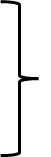 L’article indéfini
Un		un ami	 enchaînement obligatoire 
Une		une amie	 e muet
Des 		des amis	  liaison obligatoire

Devant l’adjectif du nom, des devient de
		des amis, de bons amis; des roses, de jolies roses

NB : L’article est plus utilisé en français qu’en italien, mais jamais devant les noms propres, les marques, les pourcentages, l’année.
L’article partitif
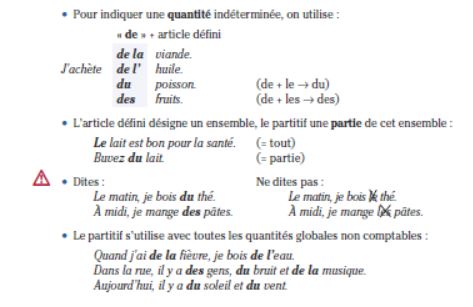 L’article indéfini et partitif + négation
Un, une, des, du, de la, de l’, quand ils sont précédés d’un verbe négatif deviennent de ou d’ sans article (invariable)

Je veux un chien, je ne veux pas de chat
Il n’a pas de voiture
Elle mange des oeufs, mais jamais de viande
Pour skier il faut de la neige, mais surtout pas de pluie.